আজকের ক্লাসে সবাইকে স্বাগতম ও ফুলেল শুভেচ্ছা
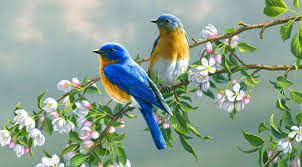 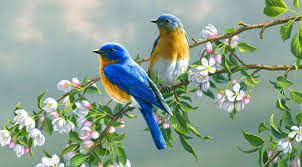 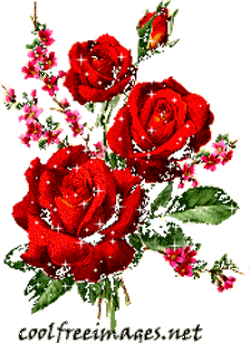 শুভেচ্ছা
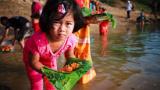 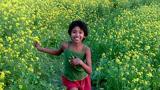 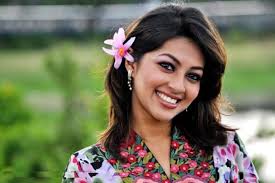 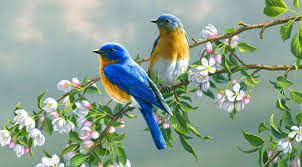 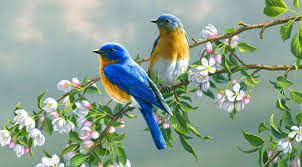 শিক্ষক পরিচিতি
‡gv. eRjyi ingvb (Gg.G,Gg.GW)
mnKvix wkÿK (AvBwmwU)
we‡eKvb›` nvB ¯‹zj GÛ K‡jR, Uv½vBj|
মোবাইল : ০১৭১৮-৬৮৫৭১৪
পাঠ পরিচিতি
‡kÖbx : দশম
welq : Rxe weÁvb
Aa¨vq : সপ্তম
cvV : গ্যাসীয় বিনিময়
mgq : 40 wgwbU
শিখন ফল
এই পাঠ শেষে শিক্ষাথীরা
উদ্ভিদে গ্যাসীয় বিনিময়ের ধারণা করতে পারবে।
মানুষের শ্বসন তন্ত্রের প্রধান অংশ সমূহের কাজ ব্যাখ্যা করতে পারবে।
ফুসফুসের গঠন ও কাজ বণনা করতে পারবে।
গ্যাসীয় বিনিময় প্রক্রিয়া
সালোকসংশ্লেষণ
শ্বসন
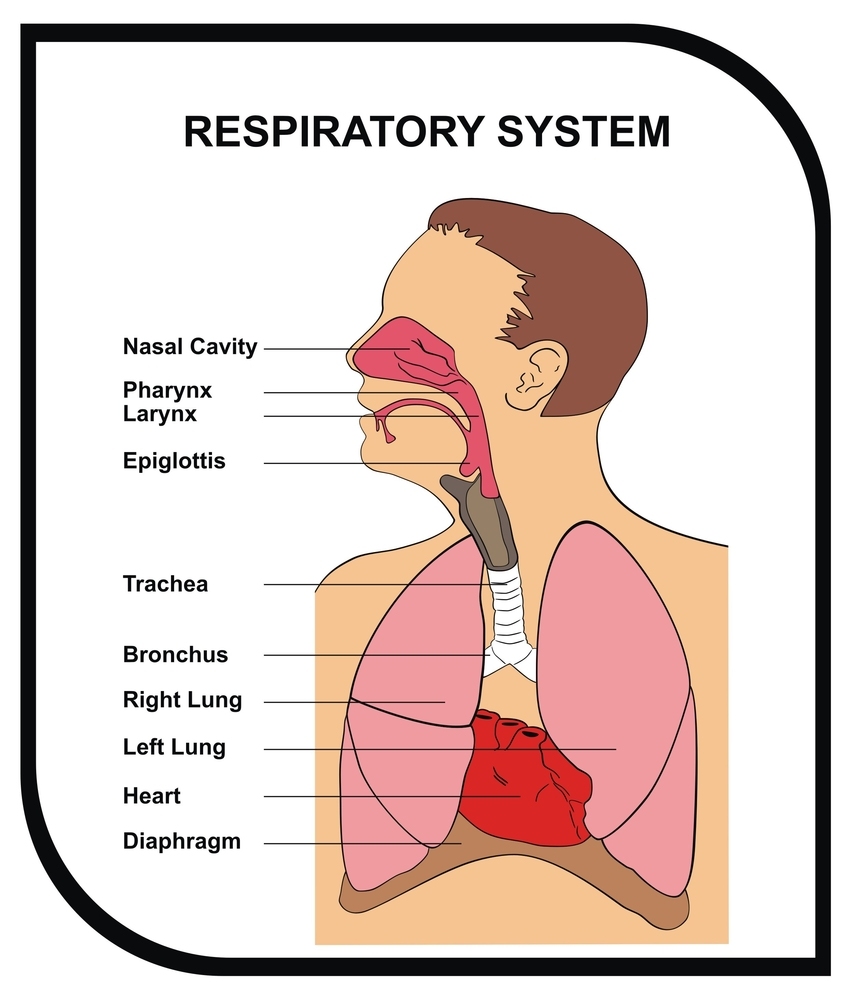 1. bvmviÜ« I bvmvc_
2. Mjbvwj ev Mjwej
3. ¯^ihš¿ 
4. k¦vmbvwj
5. evqybvwj ev eªsKvm
6. dzmdzm
7. ga¨”Q`v
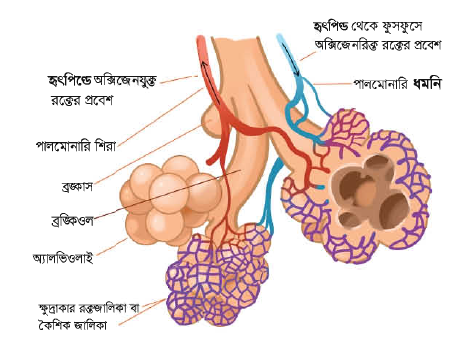 শ্বসন..
পরিবেশ
বহিঃশ্বসন
ফুসফুস
অন্তঃশ্বসন
কোষ
শ্বসন
বহিঃশ্বসন
অন্তঃশ্বসন
প্রশ্বাস
নিঃশ্বাস
O2 পরিবহন
খাদ্যবস্থুর জারণ
CO2 পরিবহন
শ্বসন..
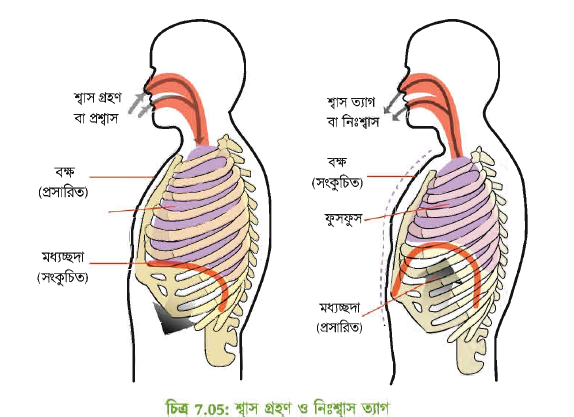 অক্সিজেন পরিবহন..
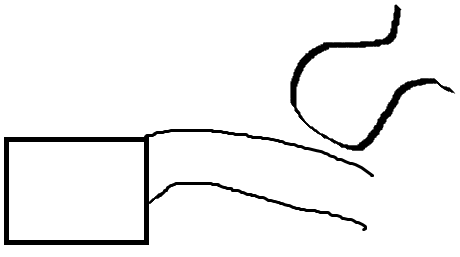 কার্বন-ডাই-অক্সাইড..
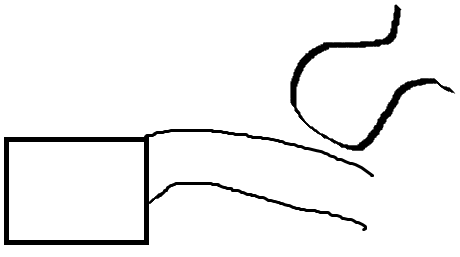 শ্বাসনালীর রোগ..
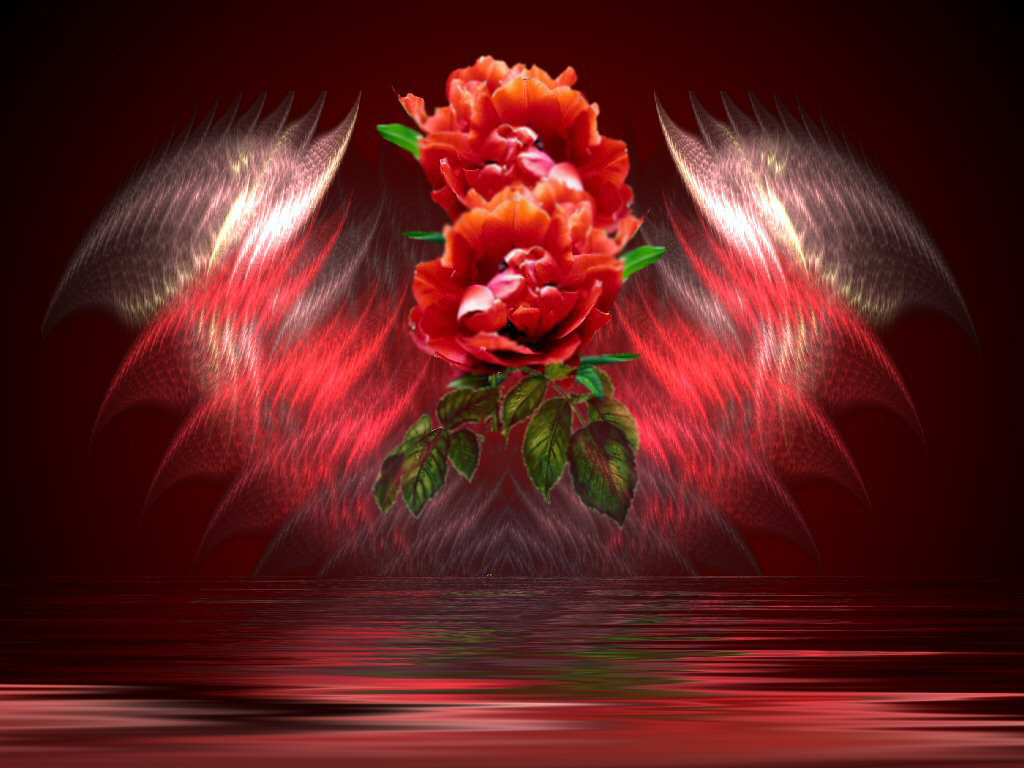 আল্লাহ হাফেজ